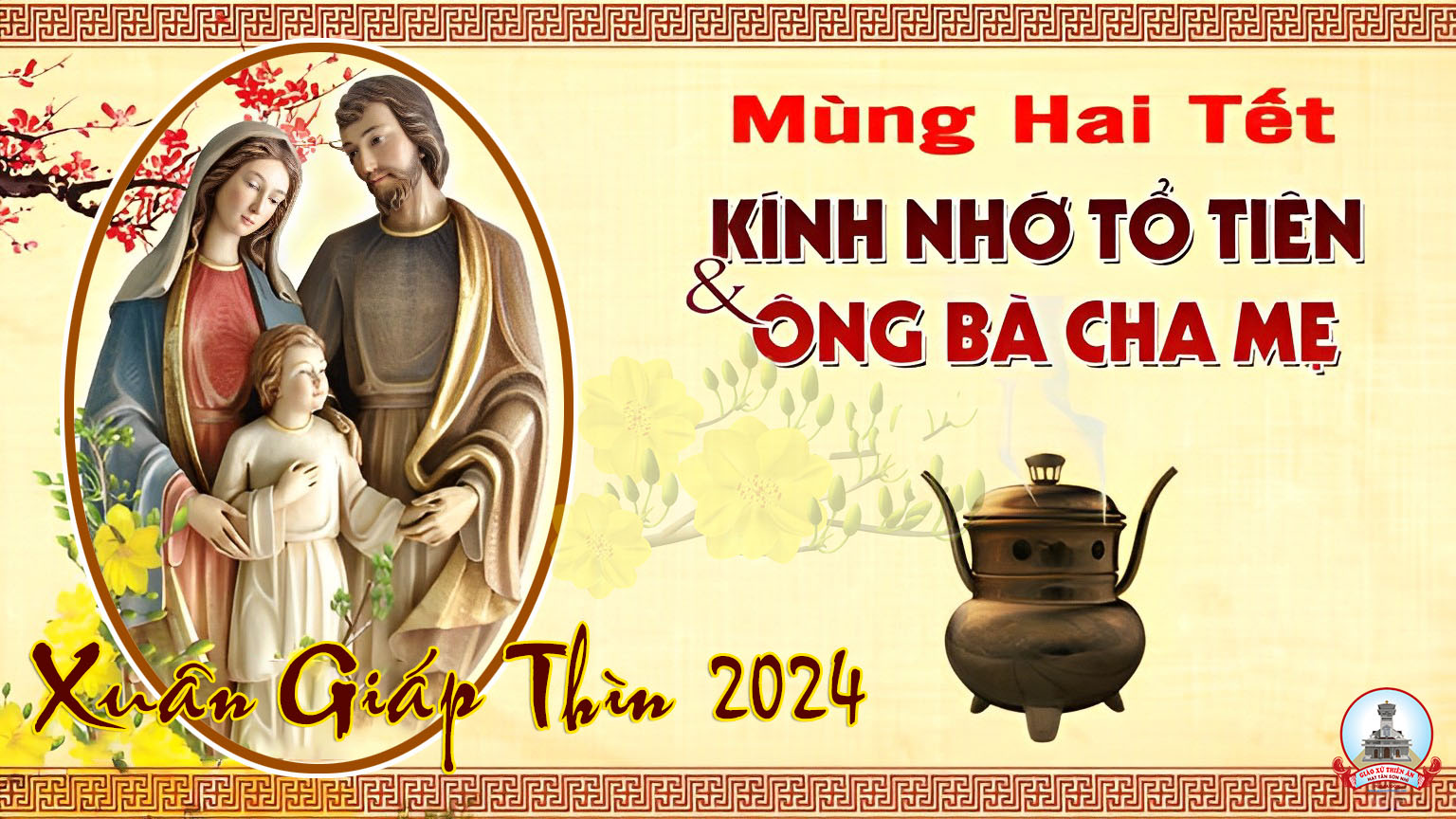 Tập Hát Cộng Đoàn
Đk: Xin Chúa xuống muôn ơn lộc cho chúng con suốt cả cuộc đời.
Tk1: Phúc thay bạn nào kính sợ Chúa, bước đi trong đường lối Ngài. Bạn hưởng công nghiệp bạn làm ra, cuộc sống cứ luôn gặp may.
Đk: Xin Chúa xuống muôn ơn lộc cho chúng con suốt cả cuộc đời.
Alleluia-alleluia: Ước chi bình an của Đức Ki-tô ngự trong long anh em. Nguyện cho lời Đức Ki-tô ngự trong long anh em thật phong phú dồi dào. Alleluia…
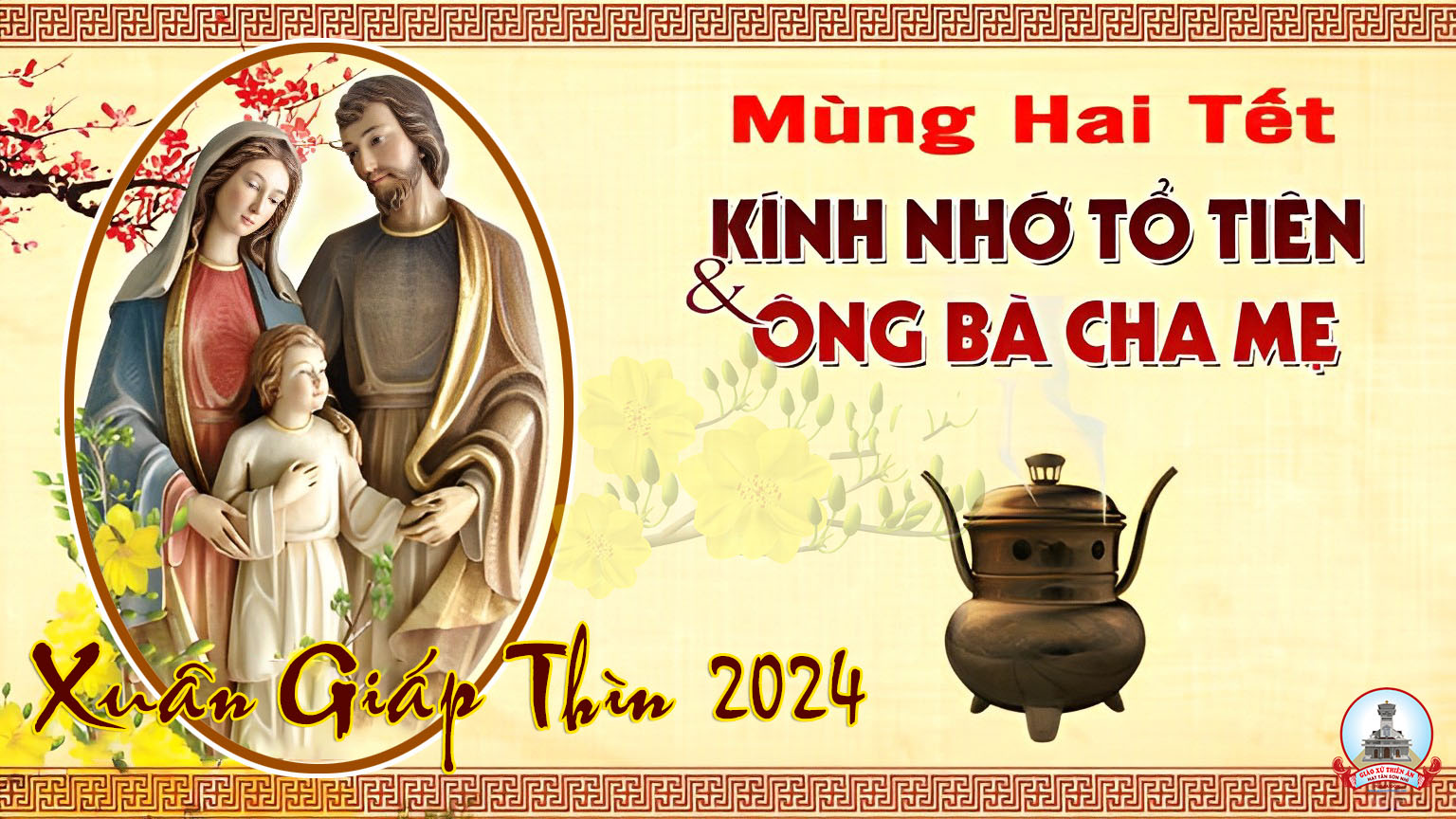 Ca Nhập LễChào Mừng Xuân MớiNguyễn Thành Chiến – Đinh Công Huỳnh
Tk1: Chào mừng xuân sang hân hoan pháo xuân rộn ràng. Lòng người nôn nao bên nhau sắc mai tươi vàng. Chào mùa xuân mới tình ngập tràn bầu trời phơi phới cùng điệu đàn chúc nhau an lành tân niên thắm tươi huy hoàng.
Tk2: Mừng mùa xuân tươi yên vui khắp nơi rộn ràng. Một mùa hoa xinh vui trong gió xuân dịu dàng. Chào mừng mùa xuân nụ cười hồng hoa tươi khoe sắc cùng điệu nhạc, đón xuân chan hòa bên nhau chúc câu an lành.
Đk: Xuân xuân tươi bên trúc mai anh đào. Tim reo vui trong gió xuân ngọt ngào. Nguyện cầu cho nhân thế luôn an hòa. Một mùa xuân đang đến trong mọi nhà.
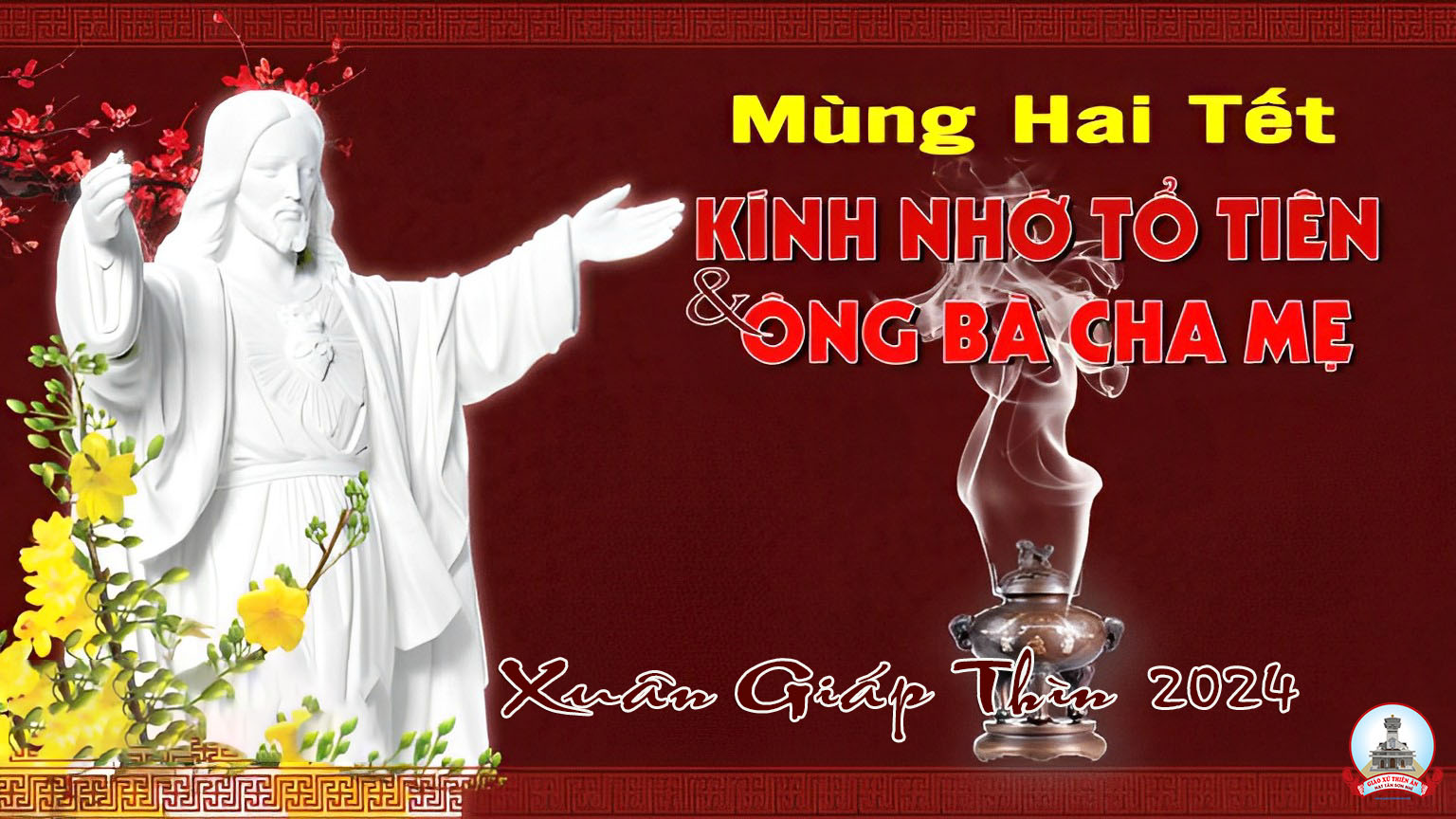 KINH VINH DANH
Chủ tế: Vinh danh Thiên Chúa trên các tầng trời.A+B: Và bình an dưới thế cho người thiện tâm.
A: Chúng con ca ngợi Chúa.
B: Chúng con chúc tụng Chúa. A: Chúng con thờ lạy Chúa. 
B: Chúng con tôn vinh Chúa.
A: Chúng con cảm tạ Chúa vì vinh quang cao cả Chúa.
B: Lạy Chúa là Thiên Chúa, là Vua trên trời, là Chúa Cha toàn năng.
A: Lạy con một Thiên Chúa,            Chúa Giêsu Kitô.
B: Lạy Chúa là Thiên Chúa, là Chiên Thiên Chúa là Con Đức Chúa Cha.
A: Chúa xóa tội trần gian, xin thương xót chúng con.
B: Chúa xóa tội trần gian, xin nhậm lời chúng con cầu khẩn.
A: Chúa ngự bên hữu Đức Chúa Cha, xin thương xót chúng con.
B: Vì lạy Chúa Giêsu Kitô, chỉ có Chúa là Đấng Thánh.
Chỉ có Chúa là Chúa, chỉ có Chúa là đấng tối cao.
A+B: Cùng Đức Chúa Thánh Thần trong vinh quang Đức Chúa Cha. 
Amen.
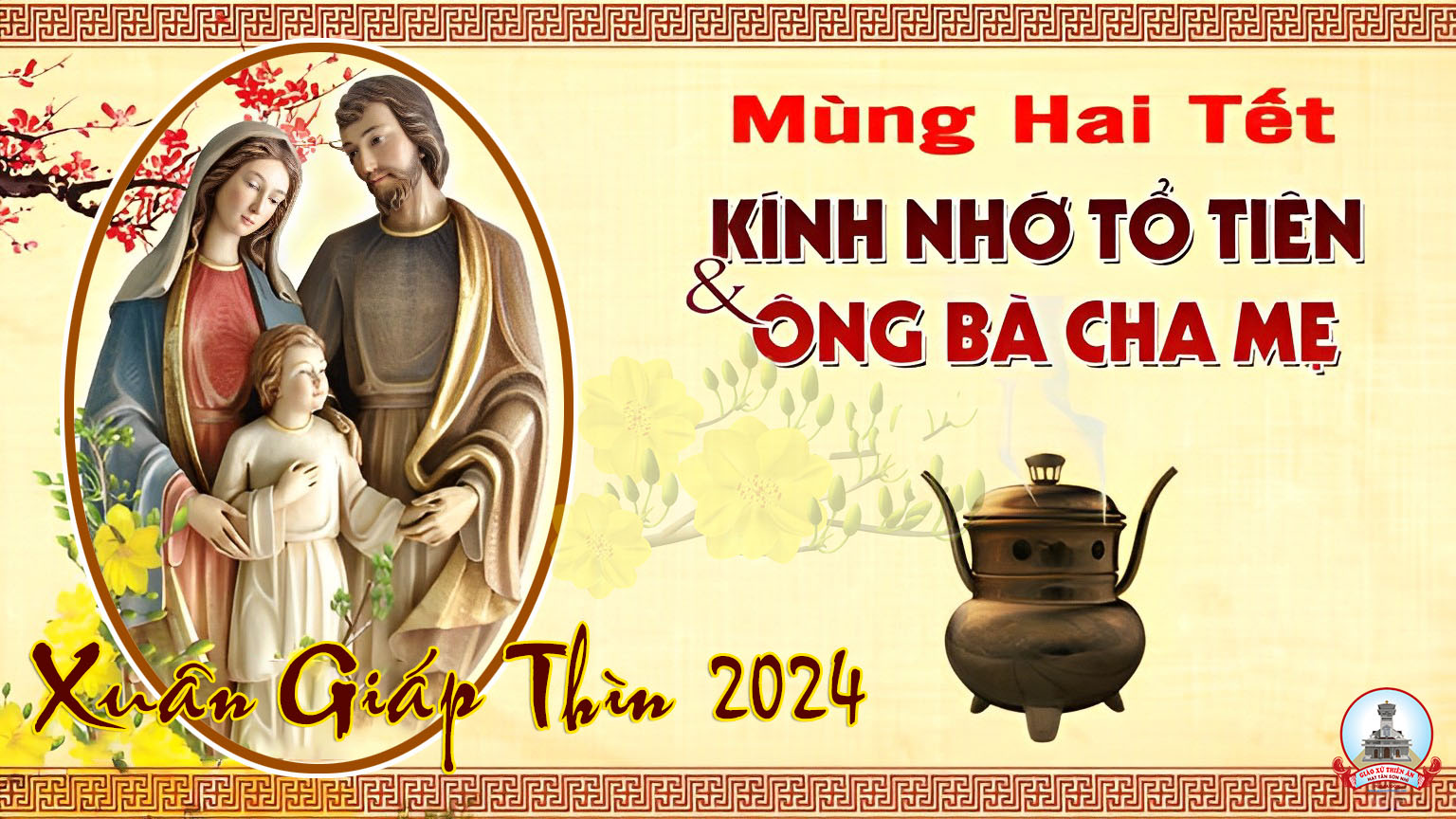 Đáp caThánh vịnh 127Lm. Kim Long(3 Câu)
Đk: Xin Chúa xuống muôn ơn lộc cho chúng con suốt cả cuộc đời.
Tk1: Phúc thay bạn nào kính sợ Chúa, bước đi trong đường lối Ngài. Bạn hưởng công nghiệp bạn làm ra, cuộc sống cứ luôn gặp may.
Đk: Xin Chúa xuống muôn ơn lộc cho chúng con suốt cả cuộc đời.
Tk2: Cứ trông như hiền thê bạn đó, giống cây nho đầy trái thơm nồng. Tựa gốc ô-liu là bầy con cùng xúm xít quanh bàn ăn.
Đk: Xin Chúa xuống muôn ơn lộc cho chúng con suốt cả cuộc đời.
Tk3: Bởi chưng đây là chính lộc phúc Chúa ban cho kẻ kính sợ Ngài. Nguyện Chúa thương bạn từ Si-on, tràn xuống phúc ân triền miên.
Đk: Xin Chúa xuống muôn ơn lộc cho chúng con suốt cả cuộc đời.
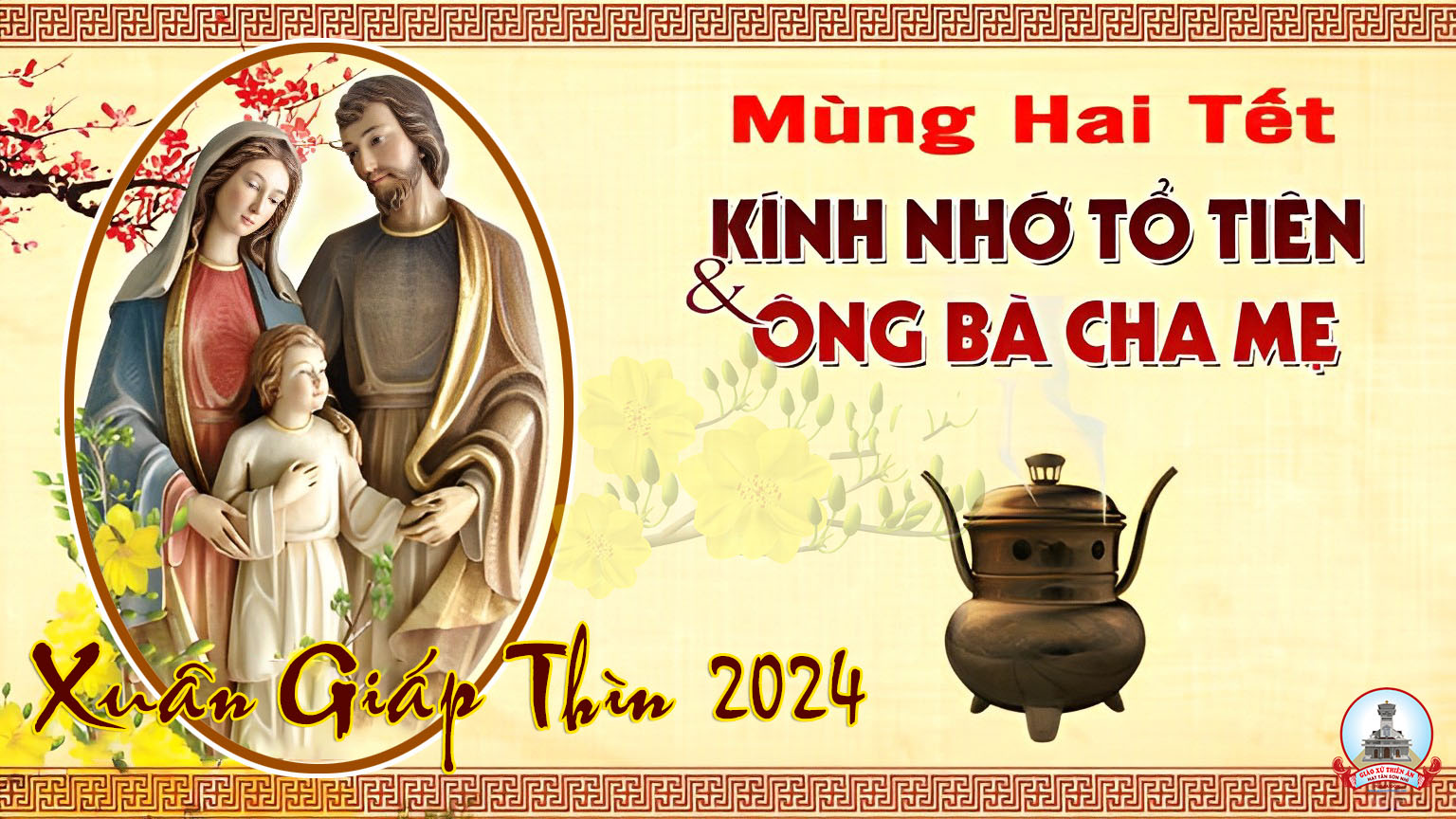 Alleluia-alleluia: Ước chi bình an của Đức Ki-tô ngự trong lòng anh em. Nguyện cho lời Đức Ki-tô ngự trong lòng anh em thật phong phú dồi dào. Alleluia…
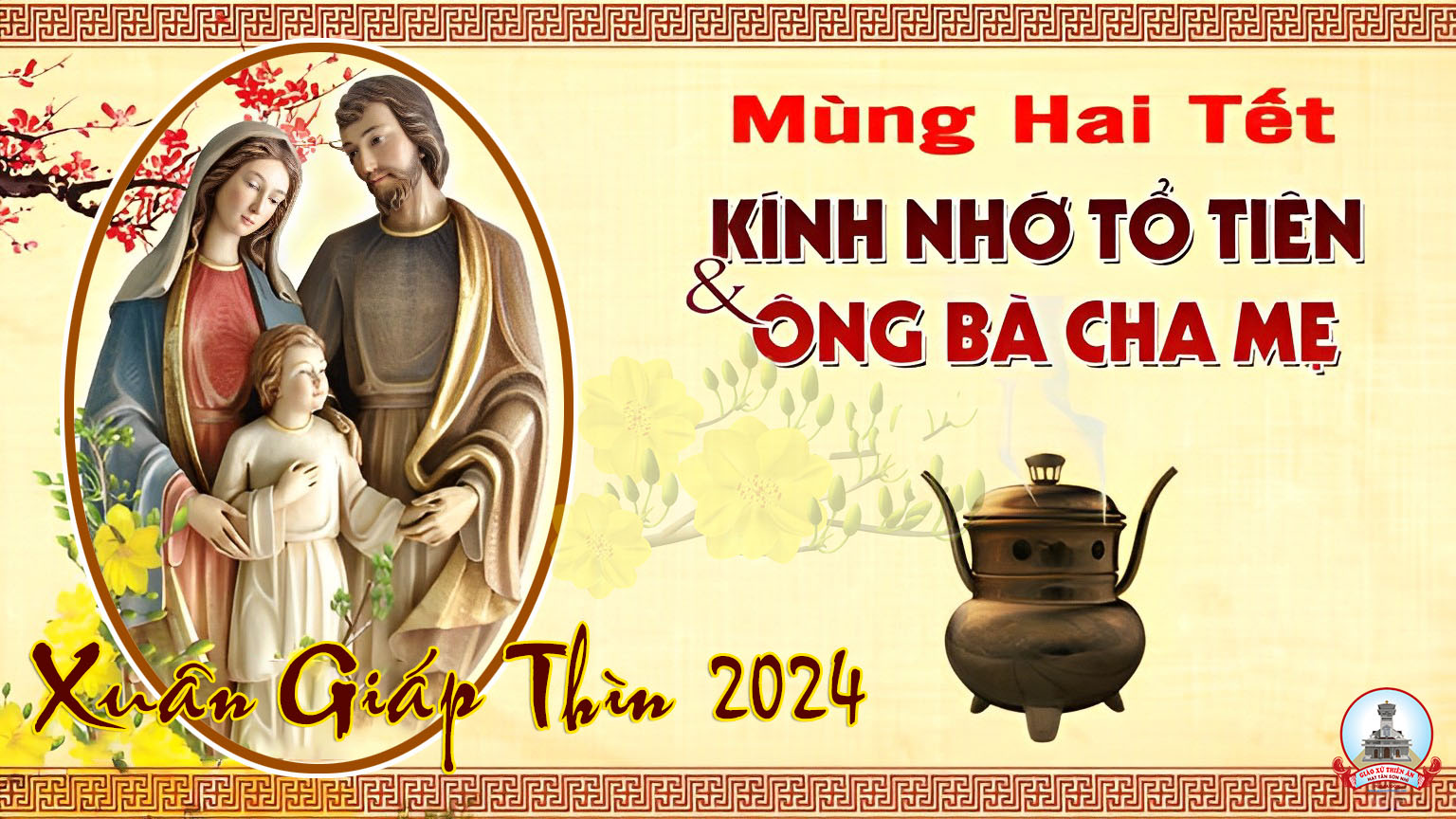 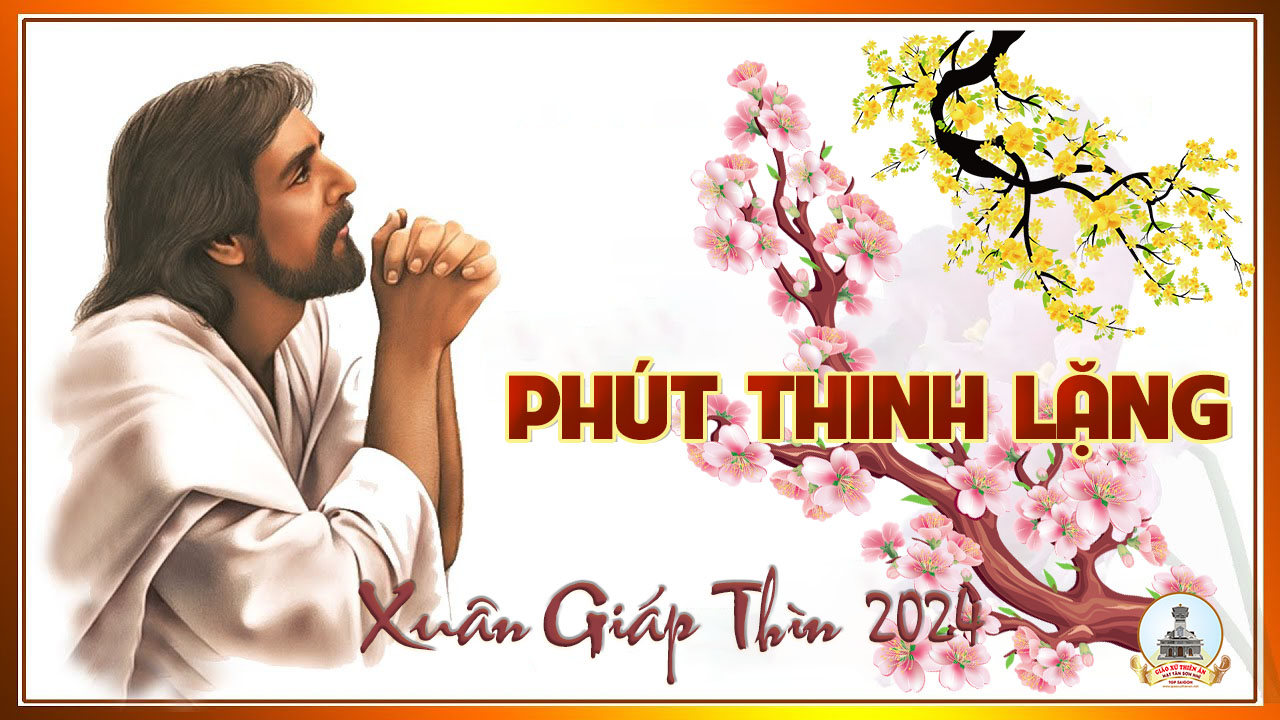 KINH TIN KÍNH
Tôi tin kính một Thiên Chúa là Cha toàn năng, Đấng tạo thành trời đất, muôn vật hữu hình và vô hình.
Tôi tin kính một Chúa Giêsu Kitô, Con Một Thiên Chúa, Sinh bởi Đức Chúa Cha từ trước muôn đời.
Người là Thiên Chúa bởi Thiên Chúa, Ánh Sáng bởi Ánh Sáng, Thiên Chúa thật bởi Thiên Chúa thật,
được sinh ra mà không phải được tạo thành, đồng bản thể với Đức Chúa Cha: nhờ Người mà muôn vật được tạo thành.
Vì loài người chúng ta và để cứu độ chúng ta, Người đã từ trời xuống thế.
Bởi phép Đức Chúa Thánh Thần, Người đã nhập thể trong lòng Trinh Nữ Maria, và đã làm người.
Người chịu đóng đinh vào thập giá vì chúng ta, thời quan Phongxiô Philatô; Người chịu khổ hình và mai táng, ngày thứ ba Người sống lại như lời Thánh Kinh.
Người lên trời, ngự bên hữu Đức Chúa Cha, và Người sẽ lại đến trong vinh quang để phán xét kẻ sống và kẻ chết, Nước Người sẽ không bao giờ cùng.
Tôi tin kính Đức Chúa Thánh Thần là Thiên Chúa và là Đấng ban sự sống, Người bởi Đức Chúa Cha và Đức Chúa Con mà ra,
Người được phụng thờ và tôn vinh cùng với Đức Chúa Cha và Đức Chúa Con: Người đã dùng các tiên tri mà phán dạy.
Tôi tin Hội Thánh duy nhất thánh thiện công giáo và tông truyền.
Tôi tuyên xưng có một Phép Rửa để tha tội. Tôi trông đợi kẻ chết sống lại và sự sống đời sau. Amen.
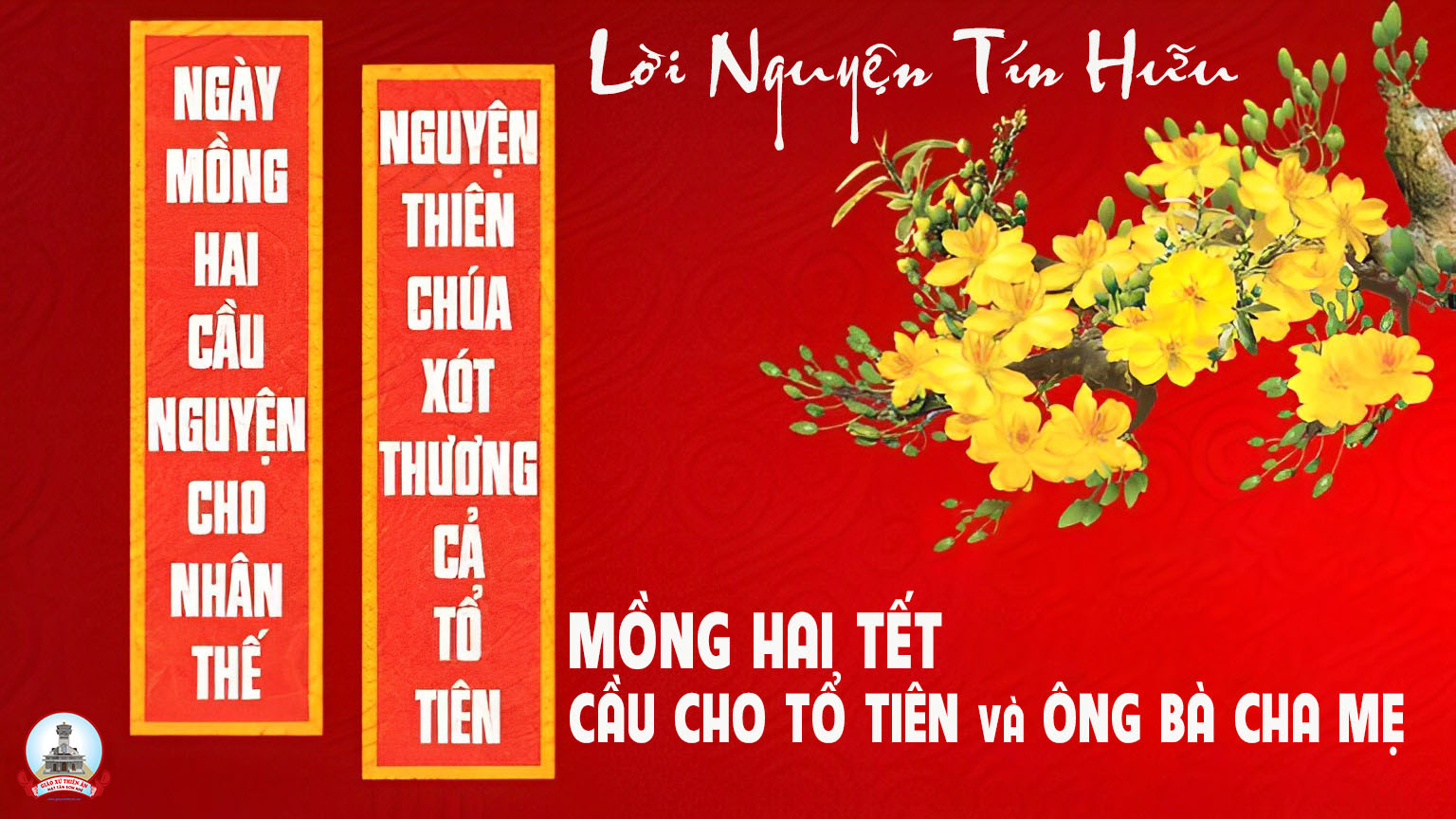 Ca Dâng LễĐầu Xuân Dâng LễGiang Ân
Pk1:  Đong con tim con tim thật đầy, trên đôi tay đôi tay mọn hèn. Ngày xuân hiệp dâng Bánh Rượu lên Chúa, đời con bao mùa mưa nắng. Đông qua thu hạ đến xuân về, bao nhiêu ân huệ Chúa ban. Một mùa xuân, một mùa xuân rộn vang tiếng ca.
Pk2:  Dâng lên Cha hương hoa đầu mùa, dâng yêu thương bao nhiêu là vừa. Tình Cha rộng ban tháng ngày chan chứa, đời con dâng gì cho xứng. Ơn Cha cao tựa Thái Sơn và bao la hơn cả biển khơi. Lời tạ ơn, lời tạ ơn ngày xuân thiết tha.
Pk3: Khi xuân sang muôn hoa nở vàng, bao em thơ vui xuân rộn ràng. Đầu xuân nguyện dâng khói trầm nghi ngút, đời con xin làm hy lễ. Bao nhiêu vui buồn đã qua rồi, xuân sang an bình khắp nơi. Ngày đầu xuân, ngày đầu xuân niềm vui chứa chan.
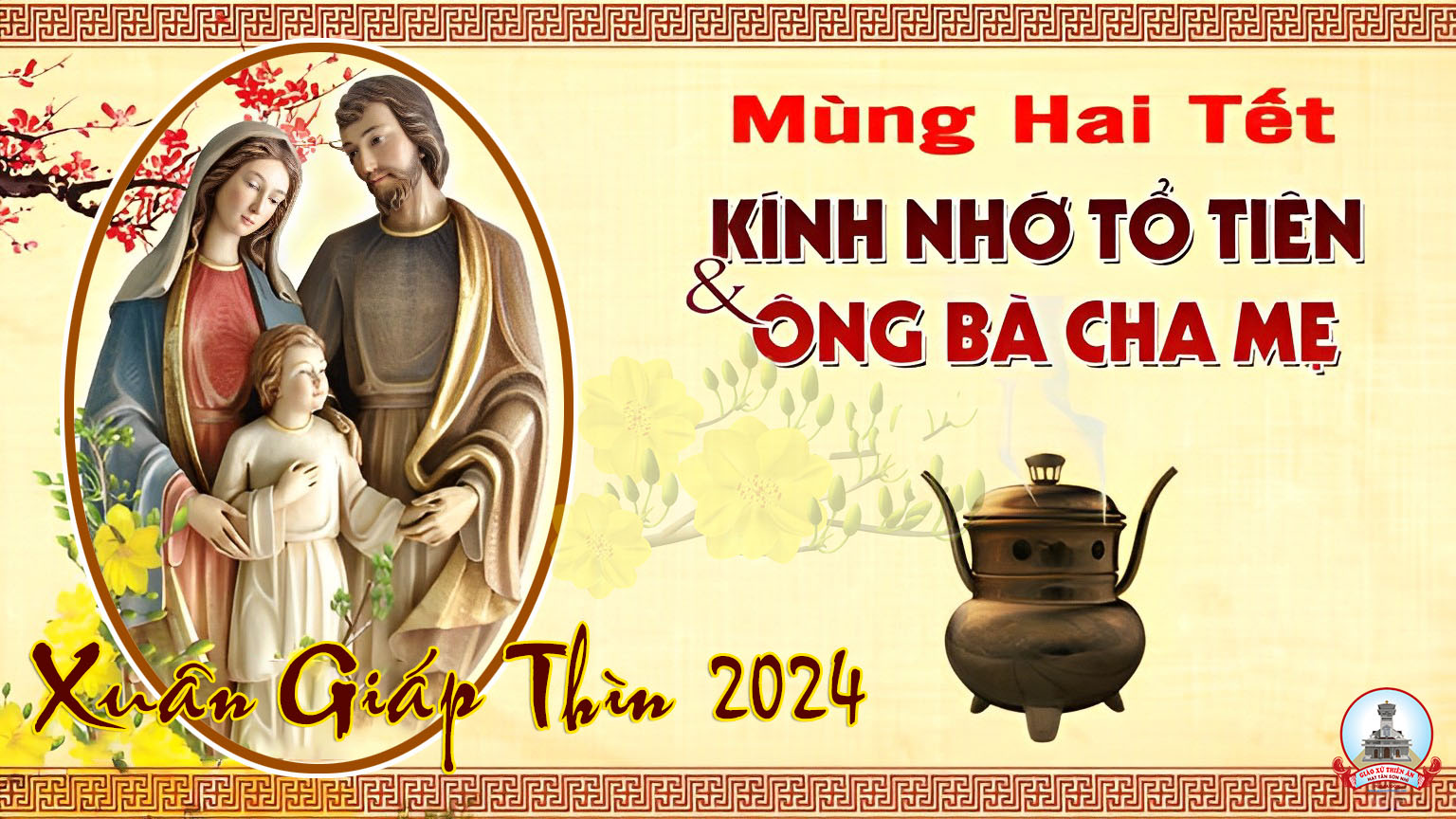 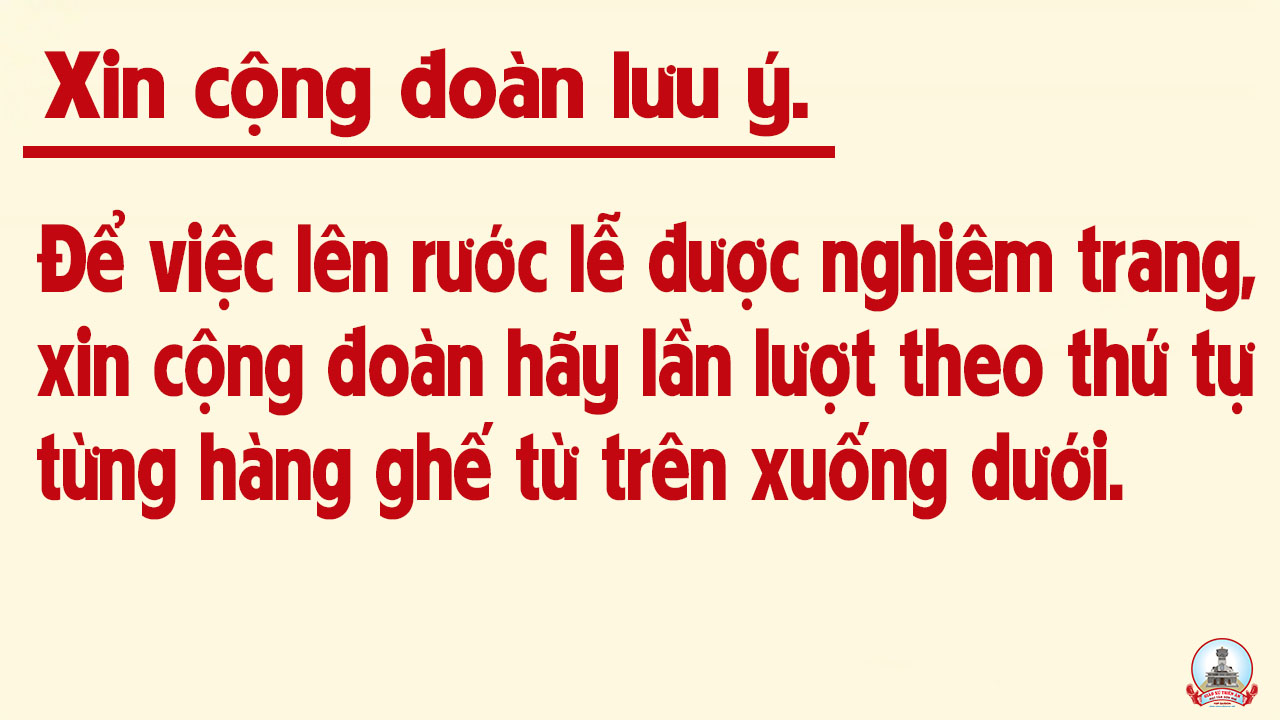 Ca Nguyện Hiệp Lễ Nụ Tầm XuânLm. Từ Duyên
Đk: Nụ tầm xuân, con hái lên dâng tình mến chan hòa ngày đầu xuân. Nụ tầm xuân xin dâng lên cha, nụ tầm xuân xin kính dâng mẹ bao mến thương trong ngày xuân.
Tk1: Niềm vui này nhờ ơn Chúa đã ban cho mẹ cha luôn mến thương hiền hòa. Thì nay tạ ơn Ngài con xin tạ ơn Ngài.
Đk: Nụ tầm xuân, con hái lên dâng tình mến chan hòa ngày đầu xuân. Nụ tầm xuân xin dâng lên cha, nụ tầm xuân xin kính dâng mẹ bao mến thương trong ngày xuân.
Tk2: Niềm vui này nhờ ơn Chúa đỡ nâng ông bà con luôn sắt son đến cùng, thì nay tạ ơn Ngài con xin tạ ơn Ngài.
Đk: Nụ tầm xuân, con hái lên dâng tình mến chan hòa ngày đầu xuân. Nụ tầm xuân xin dâng lên cha, nụ tầm xuân xin kính dâng mẹ bao mến thương trong ngày xuân.
Tk3: Niềm vui này nhờ ơn Chúa dẫn đưa anh chị em luôn mến cha mến mẹ. Thì nay tạ ơn Ngài con xin tạ ơn Ngài.
Đk: Nụ tầm xuân, con hái lên dâng tình mến chan hòa ngày đầu xuân. Nụ tầm xuân xin dâng lên cha, nụ tầm xuân xin kính dâng mẹ bao mến thương trong ngày xuân.
Tk4: Niềm vui này nhờ ơn Chúa sáng soi cho đàn con dẫu khó khăn coi thường. Thì nay tạ ơn Ngài con xin tạ ơn Ngài.
Đk: Nụ tầm xuân, con hái lên dâng tình mến chan hòa ngày đầu xuân. Nụ tầm xuân xin dâng lên cha, nụ tầm xuân xin kính dâng mẹ bao mến thương trong ngày xuân.
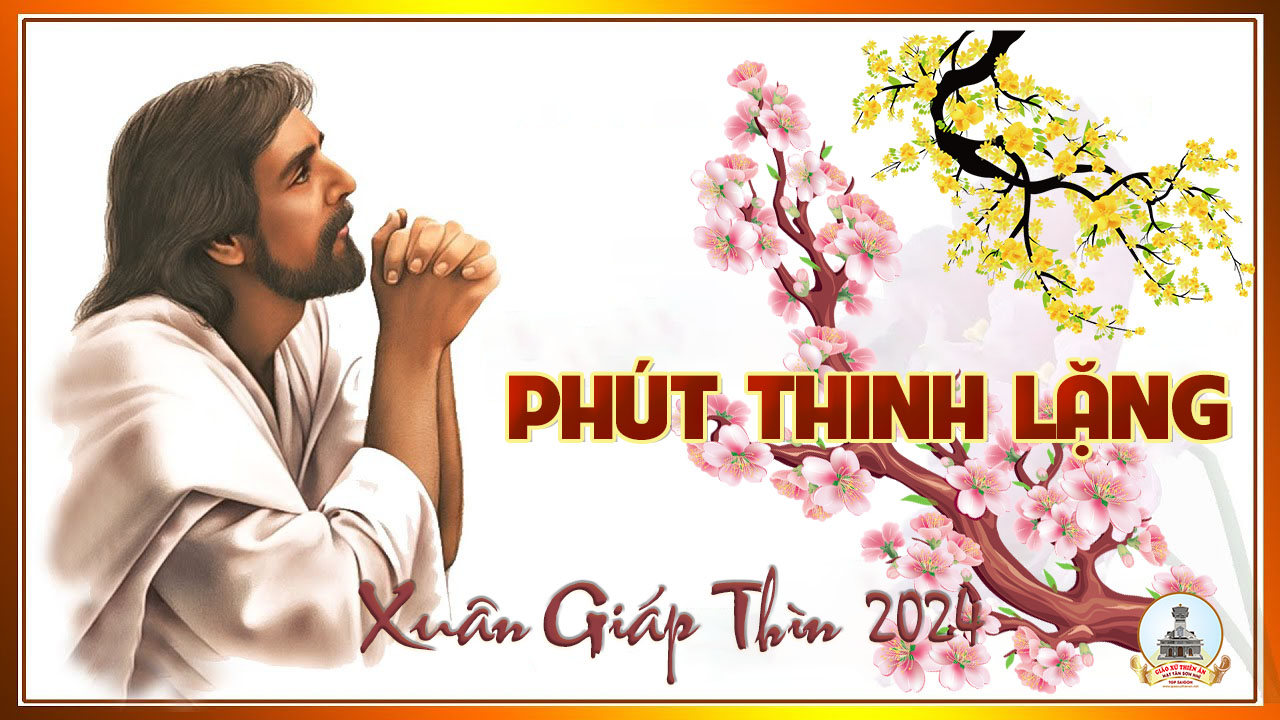 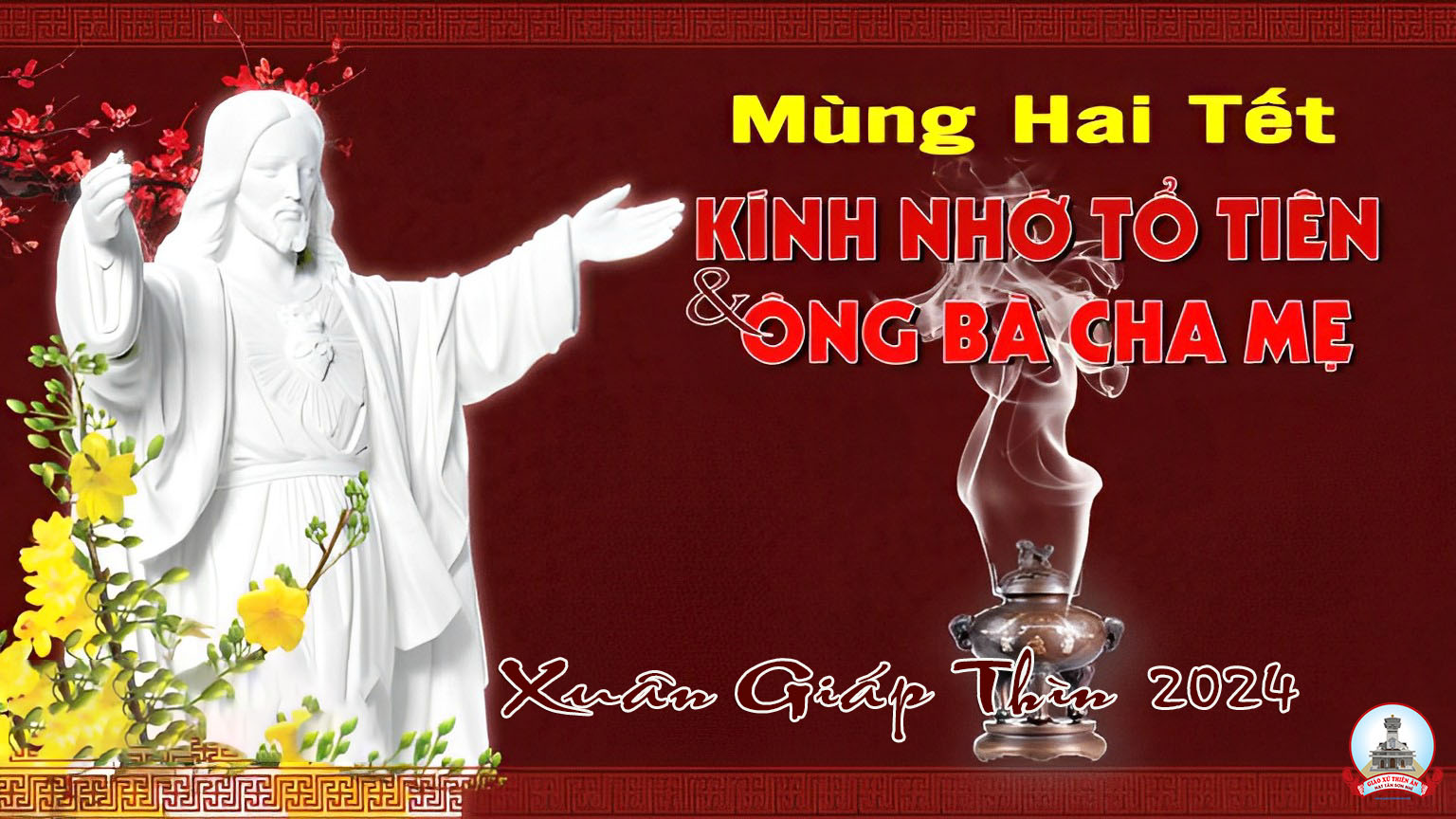 Ca Kết LễThắp Nén Hương XuânLm. Nguyễn Duy
Đk:  Ngày xuân ánh sáng lan khắp trời. Ngày xuân chim tung cánh ngàn nơi. Làn gió cuốn hương gieo cõi đời trong khúc nhạc tiếng cười, đón chào mùa xuân mới.
***:  Ngày xuân thắp nén hương ngát tình, hồn con dâng lên Chúa niềm tin. Nguyện Chúa xuống muôn ơn phúc lành trên đất Việt thanh bình, cho xuân về thắm xinh.
Đk:  Ngày xuân ánh sáng lan khắp trời. Ngày xuân chim tung cánh ngàn nơi. Làn gió cuốn hương gieo cõi đời trong khúc nhạc tiếng cười, đón chào mùa xuân mới.
***:  Ngày xuân thắp nén hương ngát tình, hồn con dâng lên Chúa niềm tin. Nguyện Chúa xuống muôn ơn phúc lành trên đất Việt thanh bình, cho xuân về thắm xinh.
Tk1: Con khấn nguyện một mùa xuân vinh phúc thắm tươi hồng ân Chúa mọi nơi. Xin Chúa thương ban mùa xuân an vui, khắp nơi rạng Danh Chúa muôn đời.
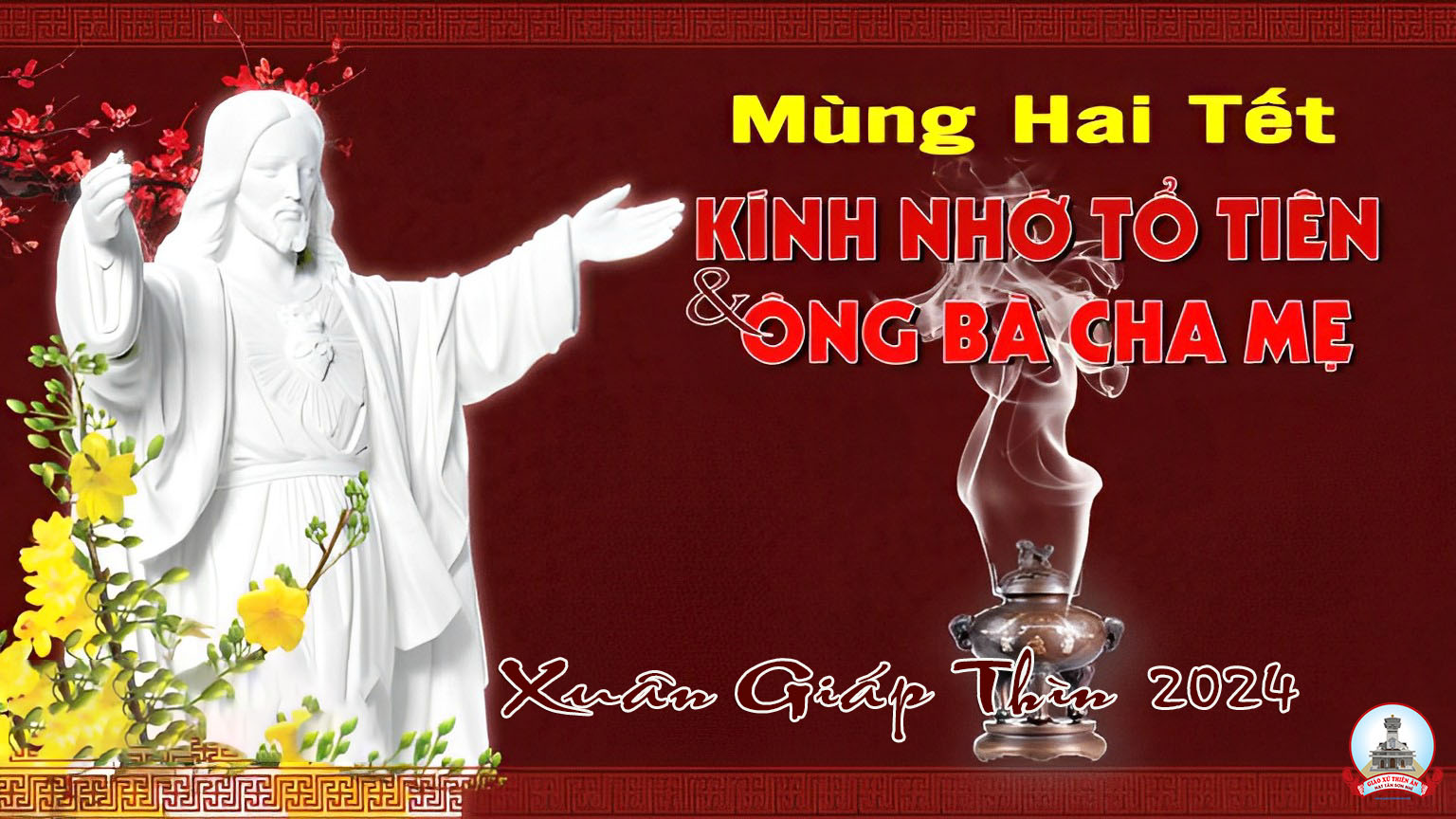